Spinal Cord Tumors
By: Aunshka Collins
Central Nervous System (CNS)
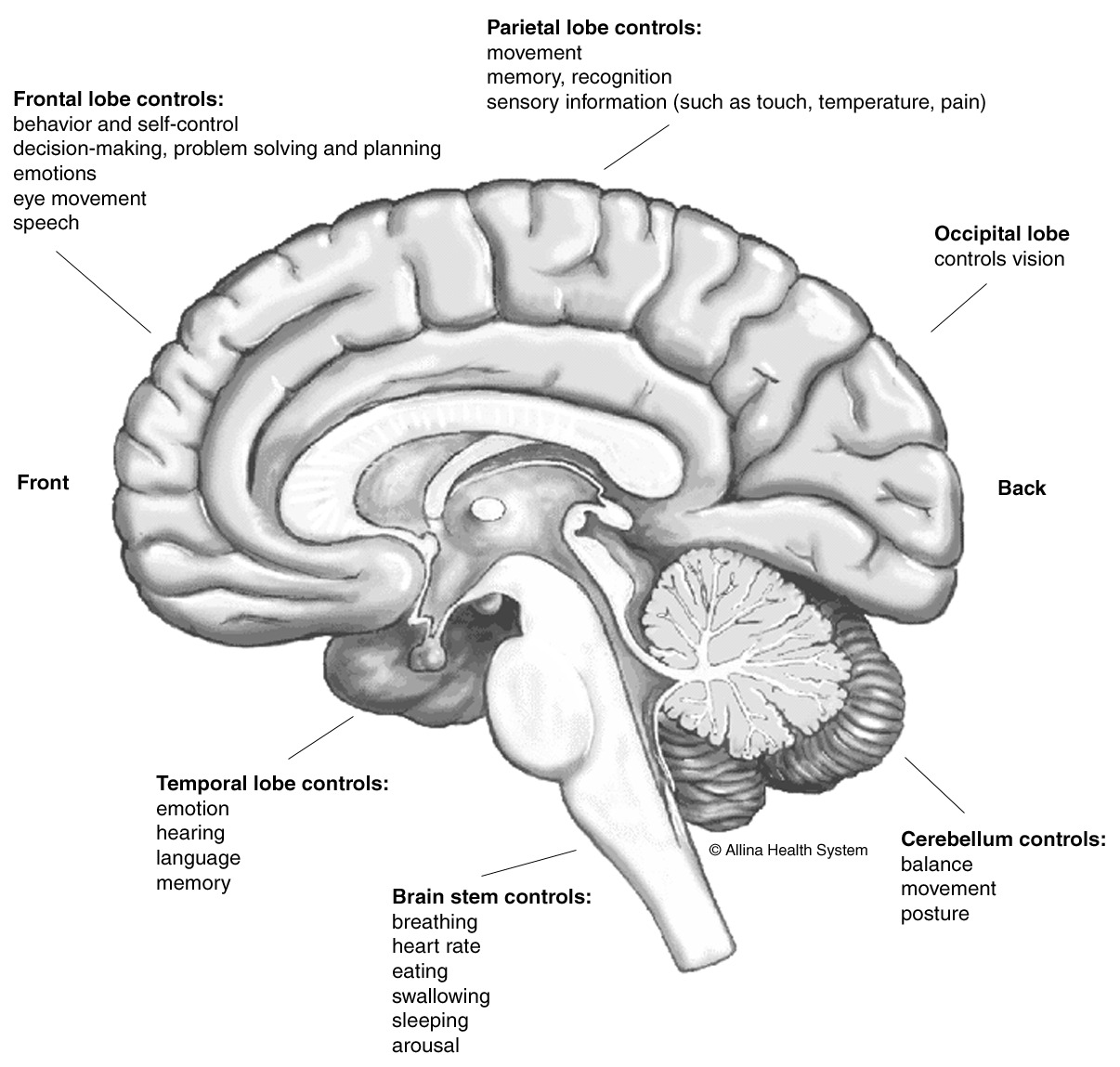 Brain
Sensory information
(i.e., touch, hearing,
taste, vision)
Thoughts, memory, 
emotion, speech, 
movement
Control center
Central Nervous System
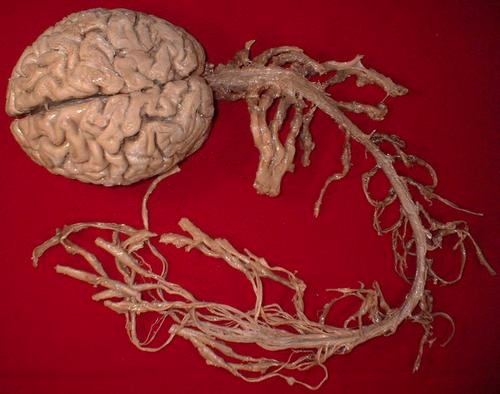 Spinal Cord
Main pathway for information 
connecting the brain and 
the peripheral nervous system
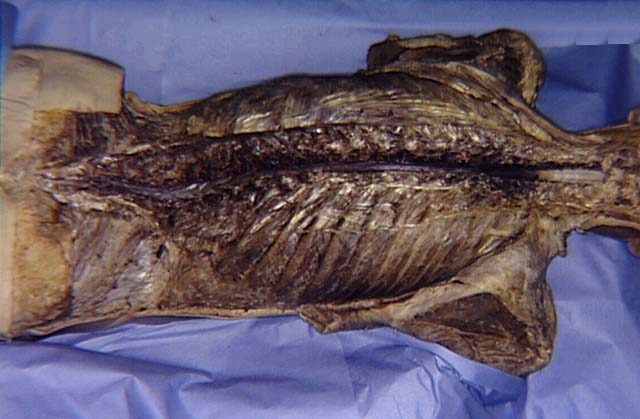 Overview of Spinal Cord Tumors
Abnormal growths found in or surrounding the spinal cord
Tumors can be considered primary or secondary

Metastatic spinal tumors are more common in young and middle-aged adults
Tumors that have spread to the spine from another site often progress quickly

These secondary tumors most frequently result from lung, prostate, or breast cancer 

Treatment, recovery, and survival depends on the tumor:
Location
Size
Type 
Age 

The primary goal of treatment is to reduce the severity of symptoms
Lessen pain
Restore spine stability/improve mobility
Common Symptoms
Symptoms depend on the location, type of tumor, and over all health
General loss of sensations
Pain (back, neck, arm, and legs)
Muscle weakness
Numbness 
Difficulty walking 
Loss of bowel or bladder
    function
Types of Spinal Tumors
Intradural-Extramedullary Tumors
Meningiomas
Arise from the arachnoid mater which is a thin layer of the spinal cord located inside the dura
Most common in  middle aged and elderly women 
Nerve sheaths tumor (e.g., schwannomas and neurofibromas 
Arise from the nerve roots which come off the spinal cord
Both meningiomas are benign 
Intramedullary Tumors
Arise from supporting glia cells within the spinal cord
Astrocytomas and ependymomas account for the majority  of these tumors 
Tumors are usually benign
Statistics
Estimates for brain and spinal cord tumors in the United States for 2013 (including both adults and children) are: 
23,130 malignant tumors 
12,770 in males and 10,360 in females will be diagnosed
14,080 people
7,930 males and 6,150 females will die from these tumors. 
Overall, the chance that a person will develop a malignant tumor of the brain or spinal cord in his or her lifetime is less than 1%
1 in 140 for a man and 1 in 180 for a woman
References
http://emedicine.medscape.com/article/249306-overview
http://psychology-studyofthesoul.tumblr.com/post/32992190012/what-your-central-nervous-system-cns-looks
http://www.mayoclinic.com/health/spinal-tumor/DS00594/DSECTION=causes
http://nyp.org/services/oncology/spinal-tumors-cancer.html
http://www.allinahealth.org/ac/strokemanual.nsf/page/brain_parts
http://climatereview.net/ChewTheFat/?p=1015
http://faculty.washington.edu/chudler/spinal.html
http://www.med.umich.edu/lrc/coursepages/m1/anatomy2010/html/modules/spinal_cord_module/spinalcord_01.html
http://cancer.osu.edu/patientsandvisitors/cancerinfo/cancertypes/spine_tumors/spine_tumors_faq/pages/index.aspx
http://www.nlm.nih.gov/medlineplus/ency/article/001403.htm
http://www.drugs.com/health-guide/spinal-cord-tumors.html
http://www.aboutcancer.com/spinal_cord_anatomy.htm
http://www.medicalook.com/Neurological_disorders/Spinal_cord_injuries.html
https://www.google.com/search?q=nervous+system+tumor&client=firefox-a&hs=1px&rls=org.mozilla:en-US:official&source=lnms&tbm=isch&sa=X&ei=BHEXU7bbN4TXkQfnhIHgDQ&ved=0CAkQ_AUoAQ&biw=1275&bih=859#q=nervous+system+brain+and+spinal+cord&rls=org.mozilla:en-US:official&tbm=isch&facrc=_&imgdii=wTRSMnAHt_FV8M%3A%3BbMqmDz9puQpNpM%3BwTRSMnAHt_FV8M%3A&imgrc=wTRSMnAHt_FV8M%253A%3BrLz0FM5E31RIuM%3Bhttp%253A%252F%252F31.media.tumblr.com%252Ftumblr_l7b8swNn8f1qbub56o1_500.jpg%3Bhttp%253A%252F%252Fhouseofmind.tumblr.com%252Fpost%252F967928682%252Fim-pretty-sure-this-was-taken-at-a-bodies%3B500%3B375
http://www.columbianeurosurgery.org/conditions/spinal-tumors/